COVID-19: 		Lage National, 24.06.2020Informationen für den Krisenstab
Schätzung der Reproduktionszahl (R)
(aus dem Lagebericht vom 23.06.2020 und gemäß der Berechnung vom 24.06.2020)
Schätzung der Reproduktionszahl (R):  
23.06.2020: 	2,02 (95%-Prädiktionsintervall: 1,53–2,41) 
24.06.2020: 	0,72 (95%-Prädiktionsintervall: 0,56 – 0,91) 
Schätzung eines stabileren R (7-Tage-R):
23.06.2020: 	1,67 (95%-Prädiktionsintervall: 1,40 –1,91)
24.06.2020:   	1,17 (95%-Prädiktionsintervall: 1,08 – 1,25)
24.06.2020
1
[Speaker Notes: Quelle: Ordner des aktuellen Lageberichts S:\Projekte\RKI_nCoV-Lage\3.Kommunikation\3.7.Lageberichte]
Fälle und Todesfälle pro Bundesland (Datenstand: 24.06.2020. 00:00)
24.06.2020
2
Vergleich KW25/KW24 pro Bundesland (Stand 23.06.2020)
24.06.2020
3
[Speaker Notes: Extra Folie nur Dienstags#
Datei Wochenvergleich_Datum]
Nowcasting  - Schätzung der Reproduktionszahl (R) 
(aus dem Bericht an die Bundesländer vom 23.06.2020)
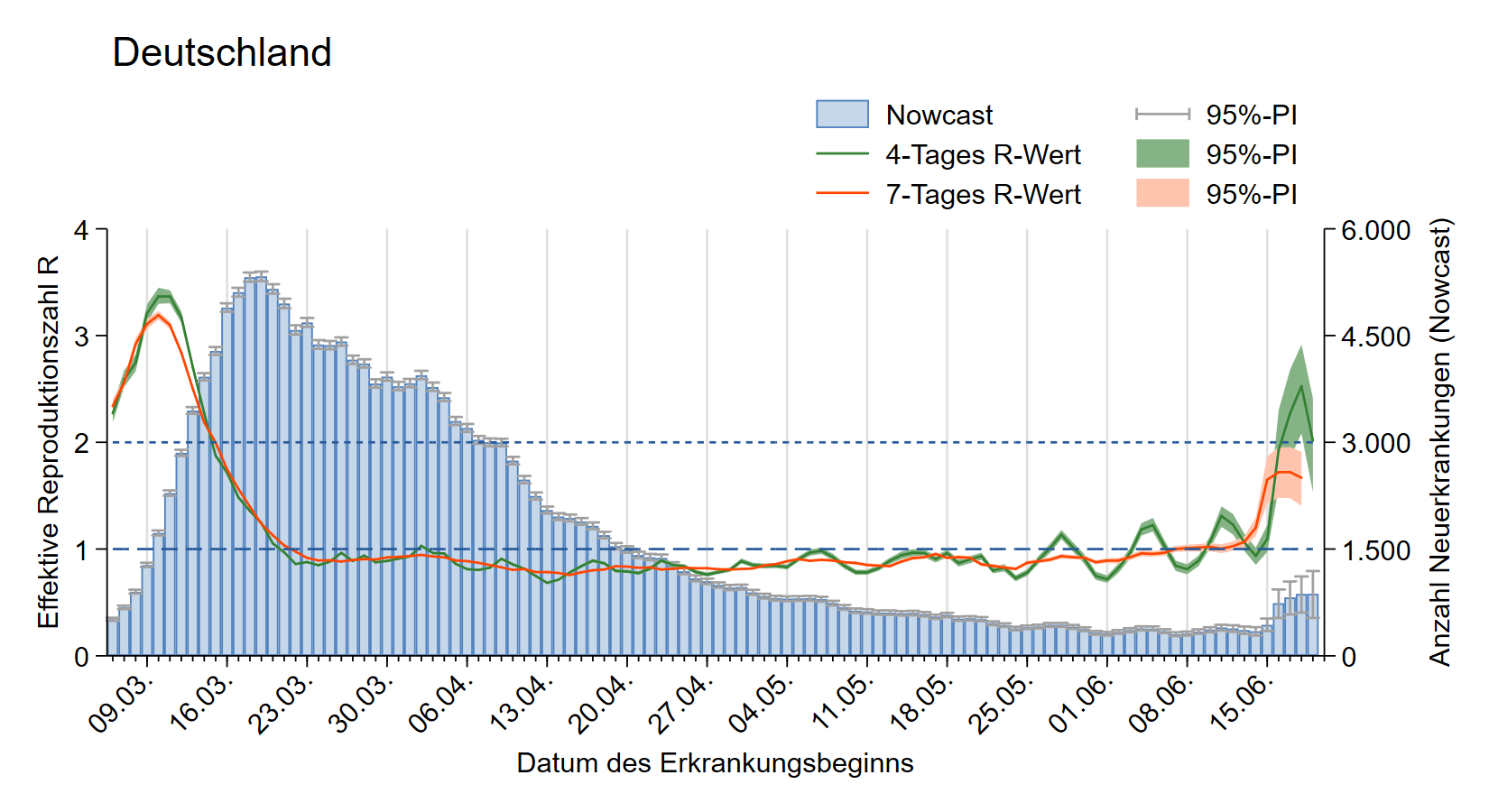 24.06.2020
4
[Speaker Notes: „NC_AGsges_Range7_ma4.emf“ 
S:\Projekte\RKI_nCoV-Lage\2.Themen\2.1.Epidemiologie\Nowcasting\Do-Files\pics\Surveillance\
S:\Projekte\RKI_nCoV-Lage\3.Kommunikation\3.7.Lageberichte\2020-05-13\Nowcast
Aus Nowcasting Bericht für Bundesländer kopieren (Nowcasting_BL.docx)]
7-Tages-Inzidenz nach Meldedatum bundesweit (Datenstand 24.06.2020 0:00 Uhr)
24.06.2020
5
[Speaker Notes: Datei Fallzahlen_kumulativ_Datum]
7-Tages-Inzidenz nach Meldedatum Bundesländer (Datenstand 24.06.2020 0:00 Uhr)
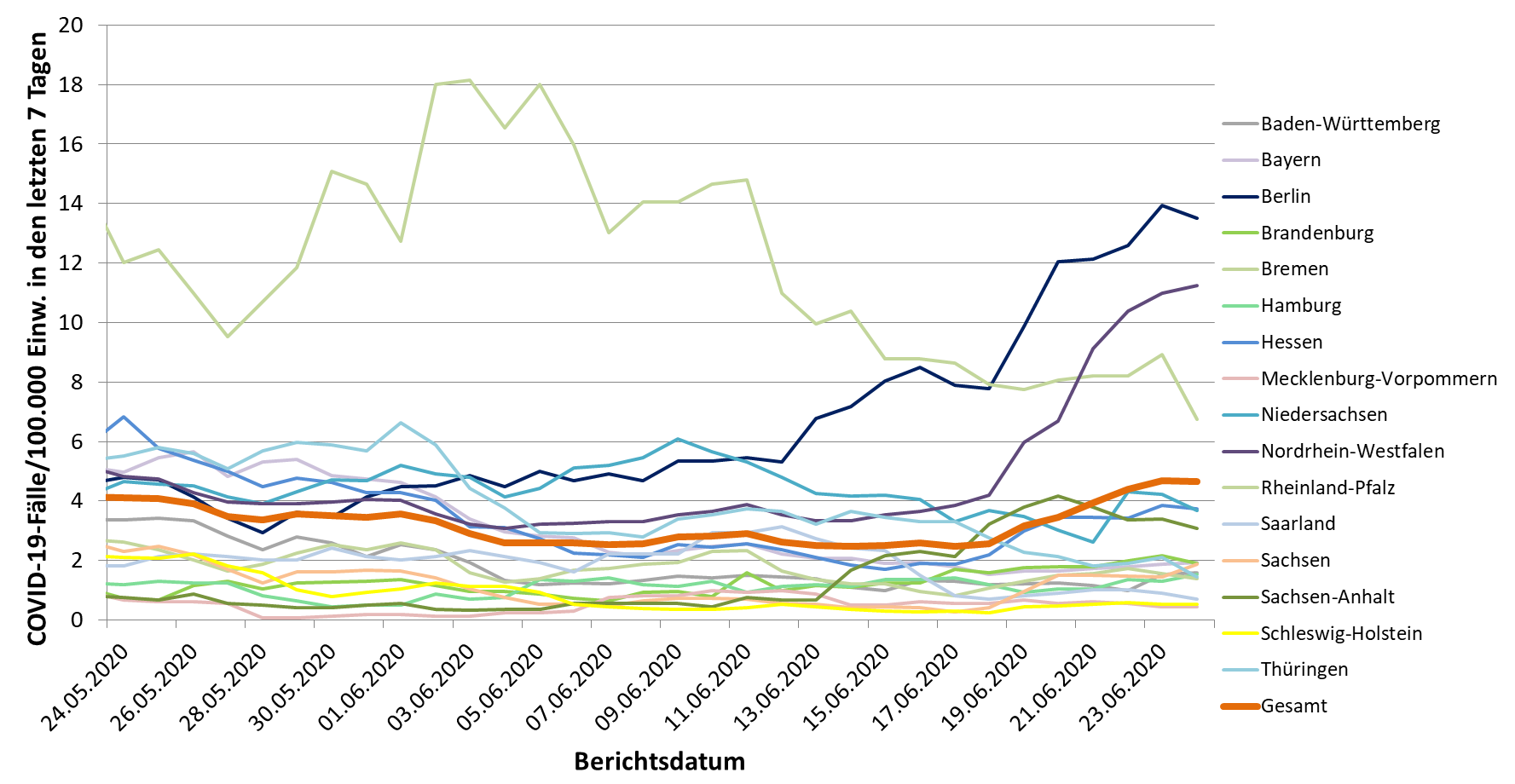 24.06.2020
6
[Speaker Notes: Datei Fallzahlen_kumulativ_Datum]
Geografische Verteilung in Deutschland: 7-Tage-Inzidenz
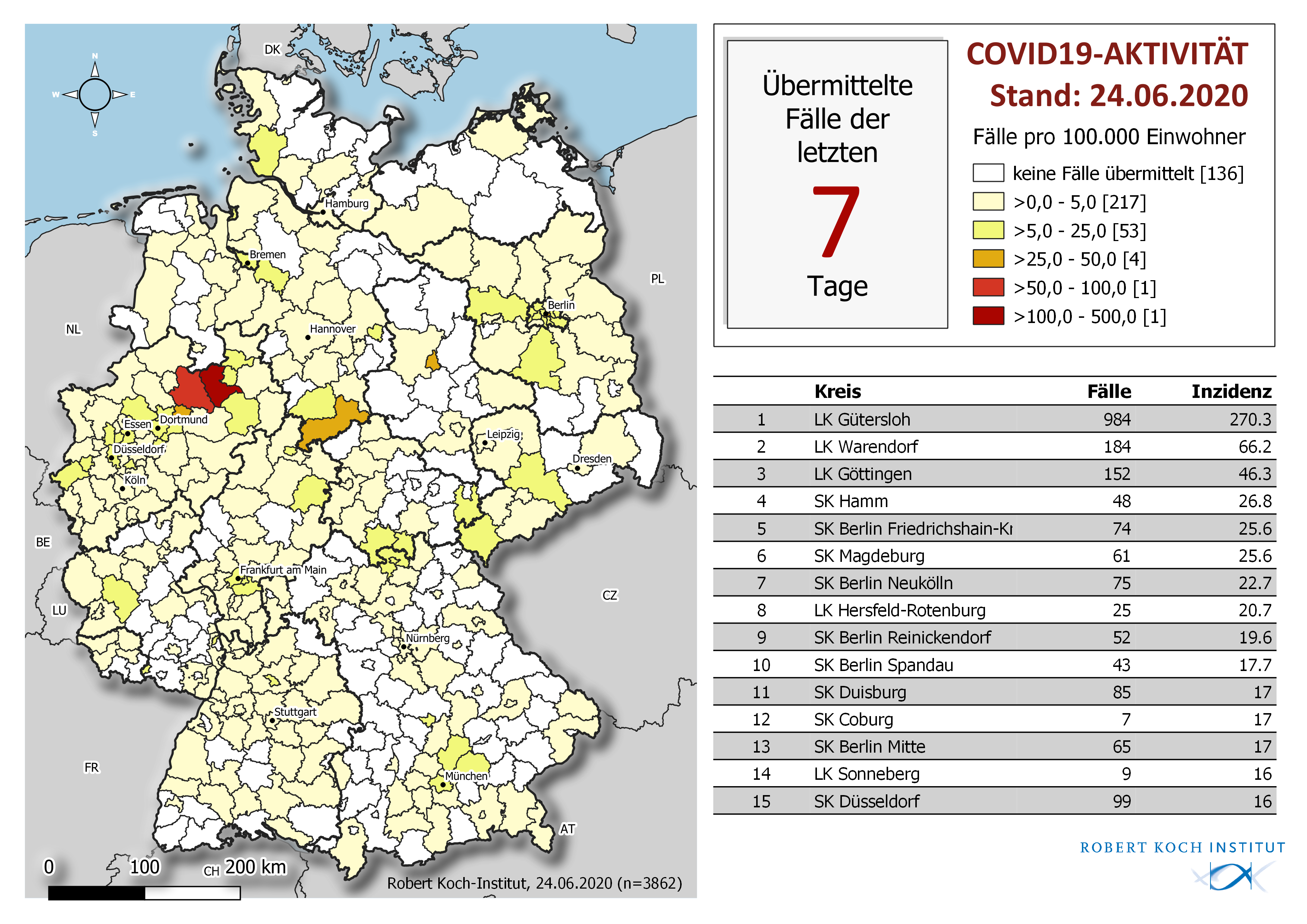 24.06.2020
7
Wochenvergleich Aktuelle/Vorwoche (Stand 23.06.2020)
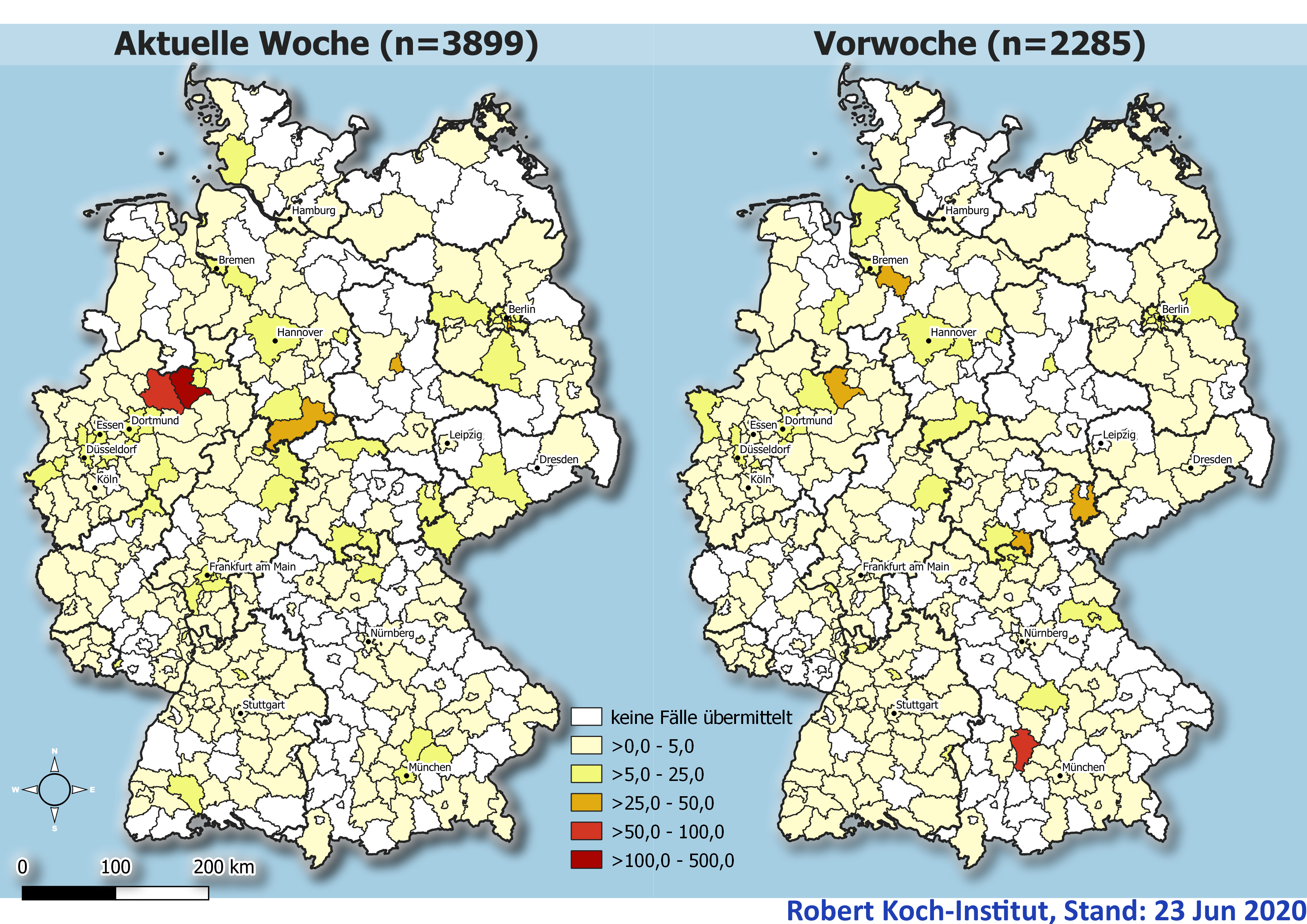 24.06.2020
8
[Speaker Notes: Nur Mittwochs!
Ordner Karten]
Landkreise mit 7-Tage-Inzidenzen mit>50 bzw. >35 Fälle pro 100.000 Einwohner (Stand 24.06.2020)
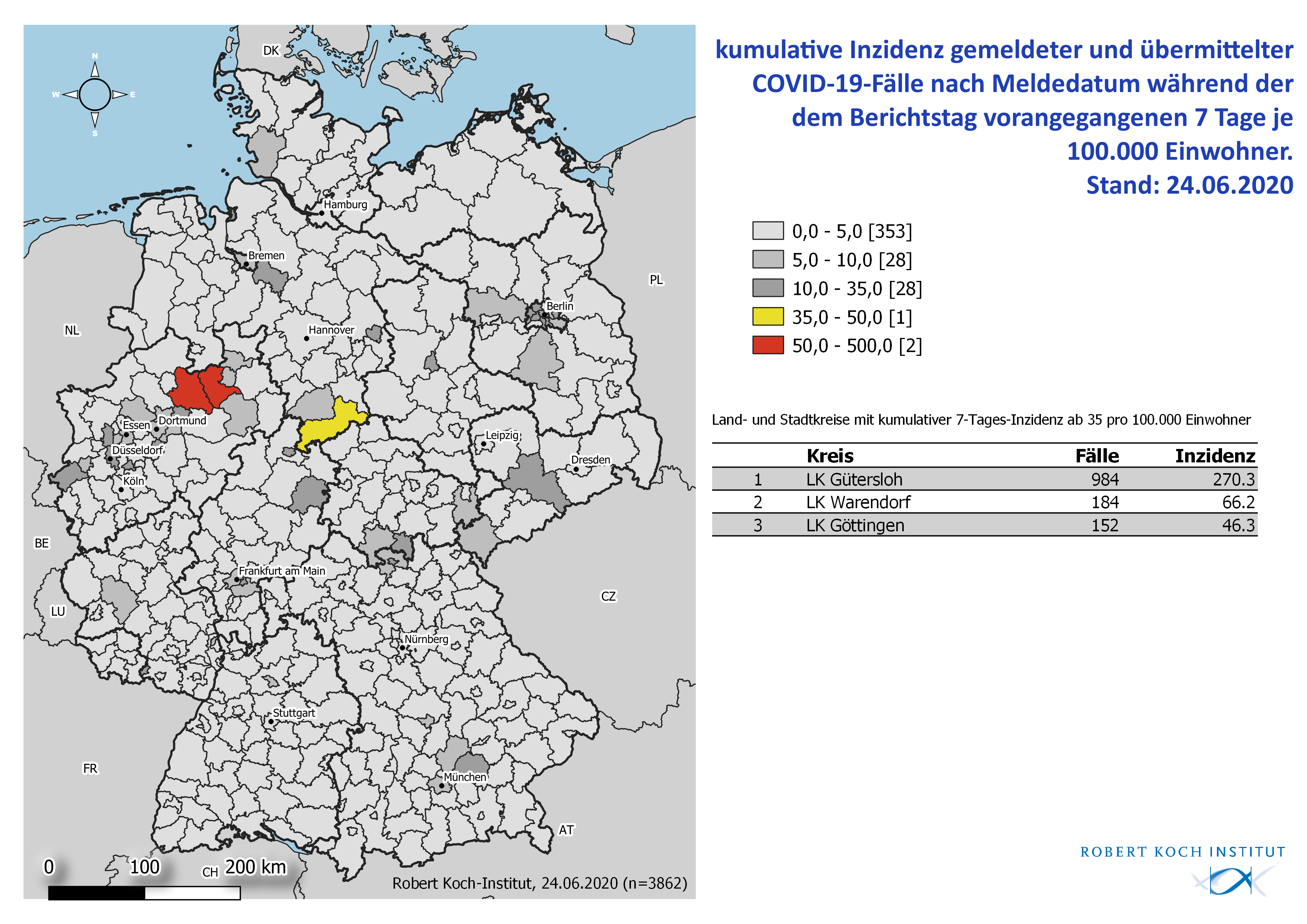 24.06.2020
9
Altersverteilung nach Meldewoche: Gesamtfälle (Datenstand: 23.06.2020. 00:00)
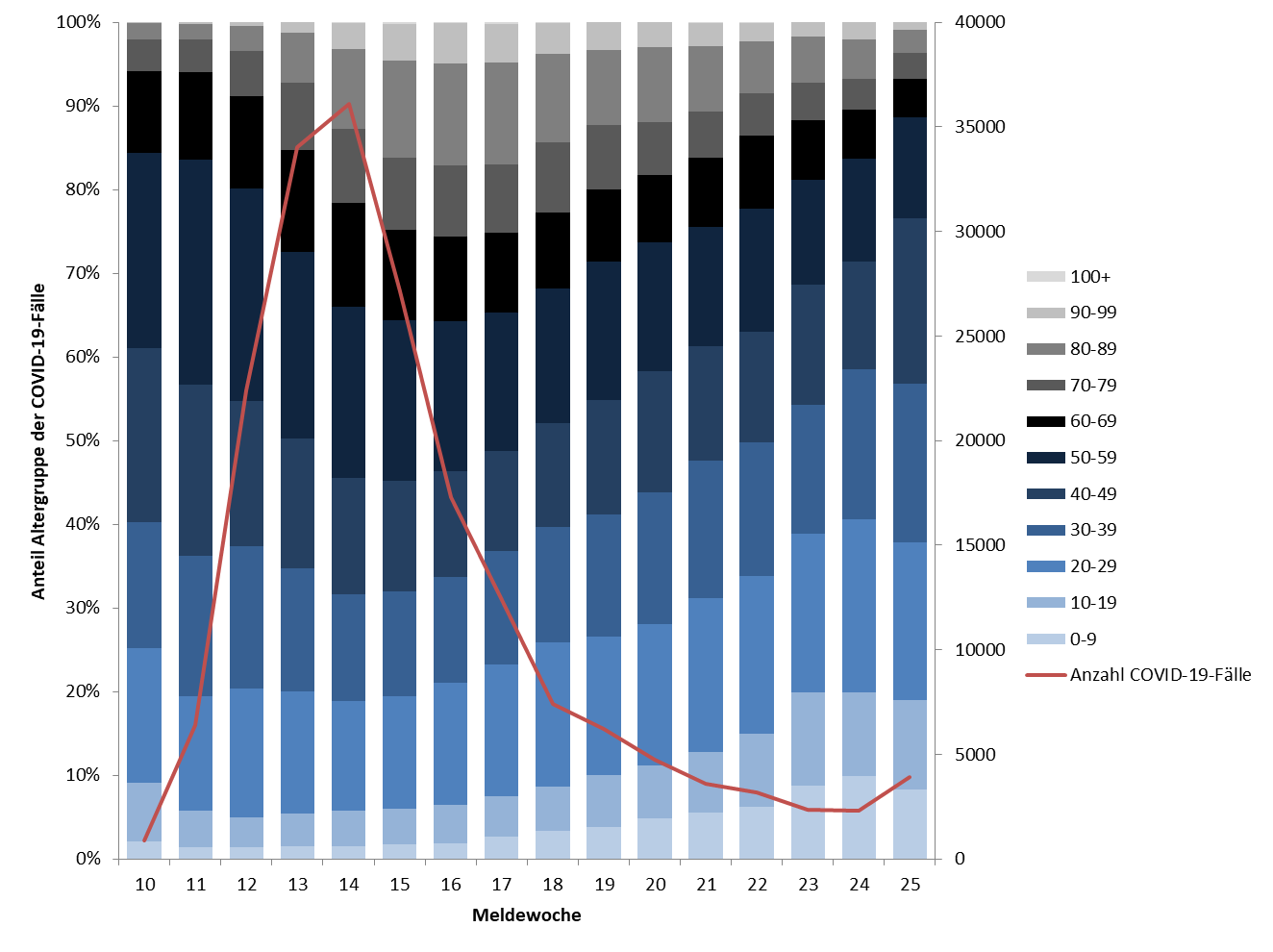 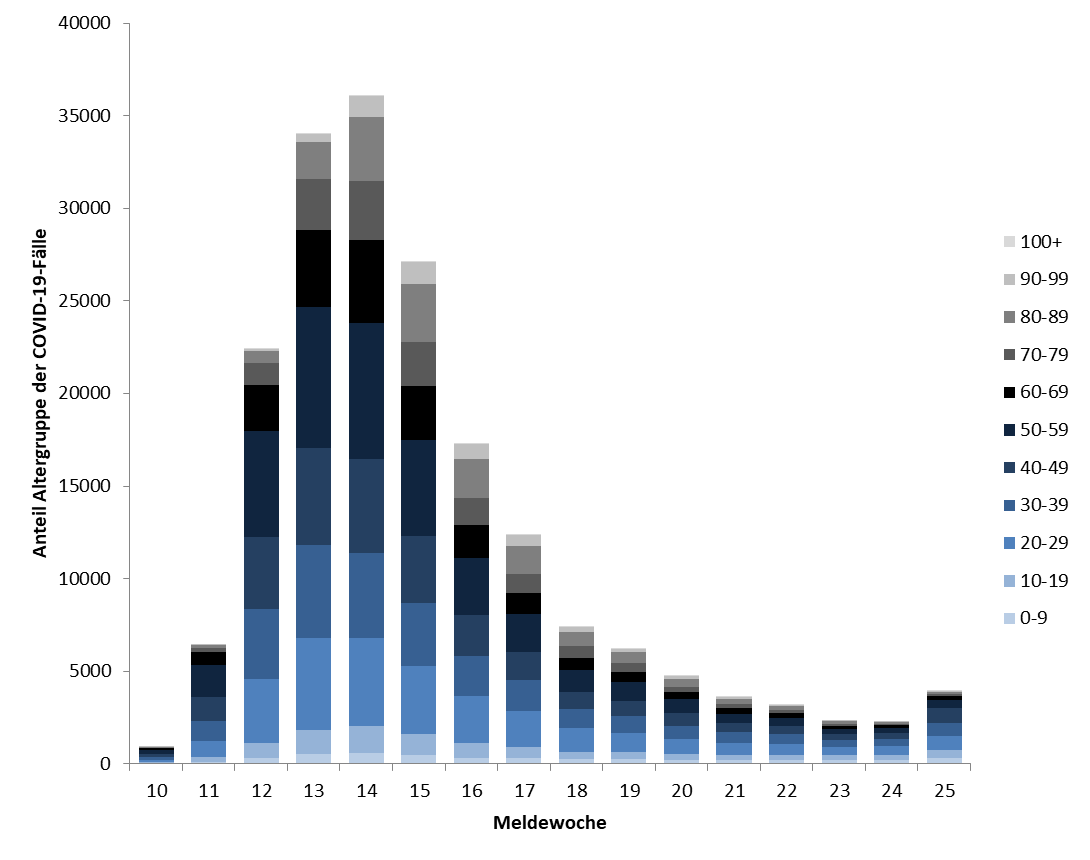 24.06.2020
10
[Speaker Notes: Extra Folie nur Mittwochs

Quelle: Ordner des aktuellen Lageberichts S:\Projekte\RKI_nCoV-Lage\3.Kommunikation\3.7.Lageberichte
Reiter AG10-Meldewoche

Anzahl Gesamtfälle mit Angaben = Summe aus den Fallzahlen der dargestellten Meldewochen summieren (ohne unbekannt)]
Übermittelte Fälle nach Tätigkeit oder Betreuung in Einrichtungen nach Meldewoche; (Datenstand: 23.06.2020. 00:00)
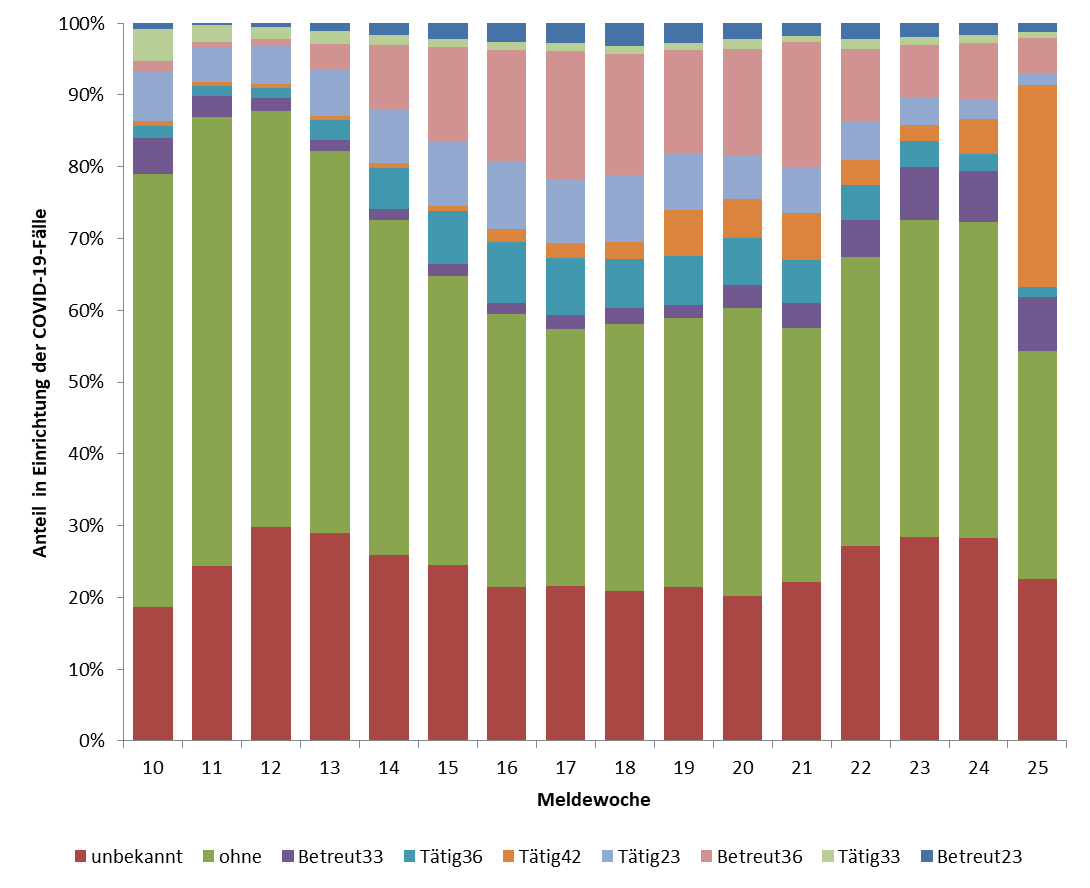 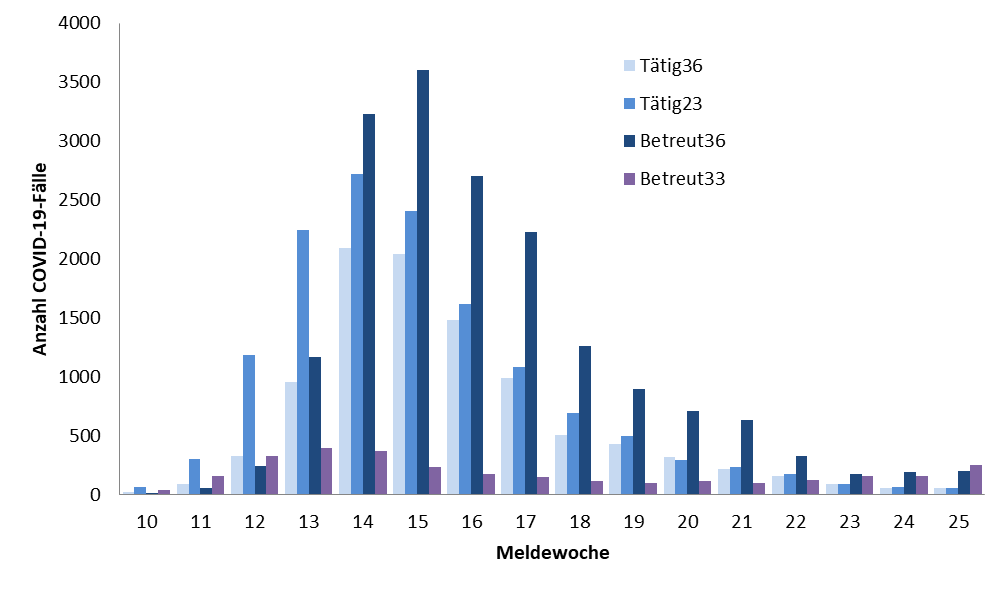 24.06.2020
11
[Speaker Notes: Extra Folie nur Mittwochs

Tabellenblatt Einrichtungen Graphik]
Übermittelte COVID-19-Fälle nach Expositionsort (Datenstand: 23.06.2020, 0:00 Uhr)
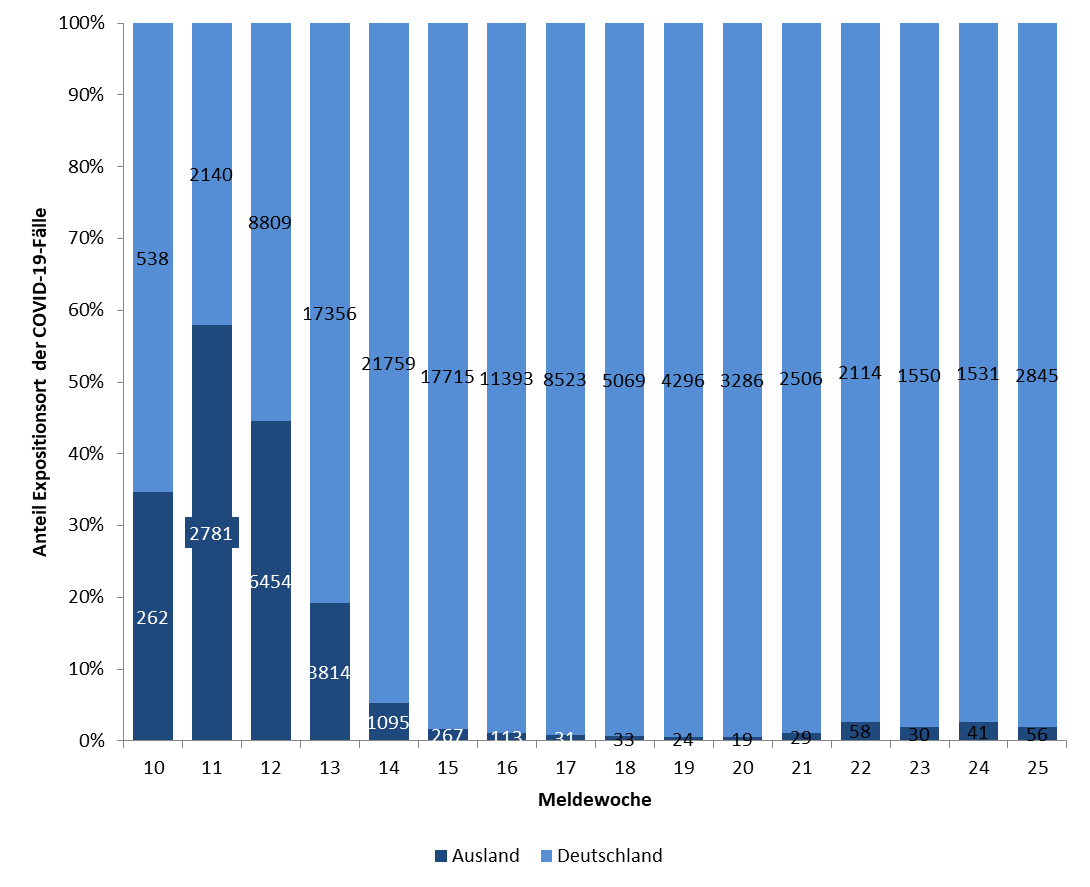 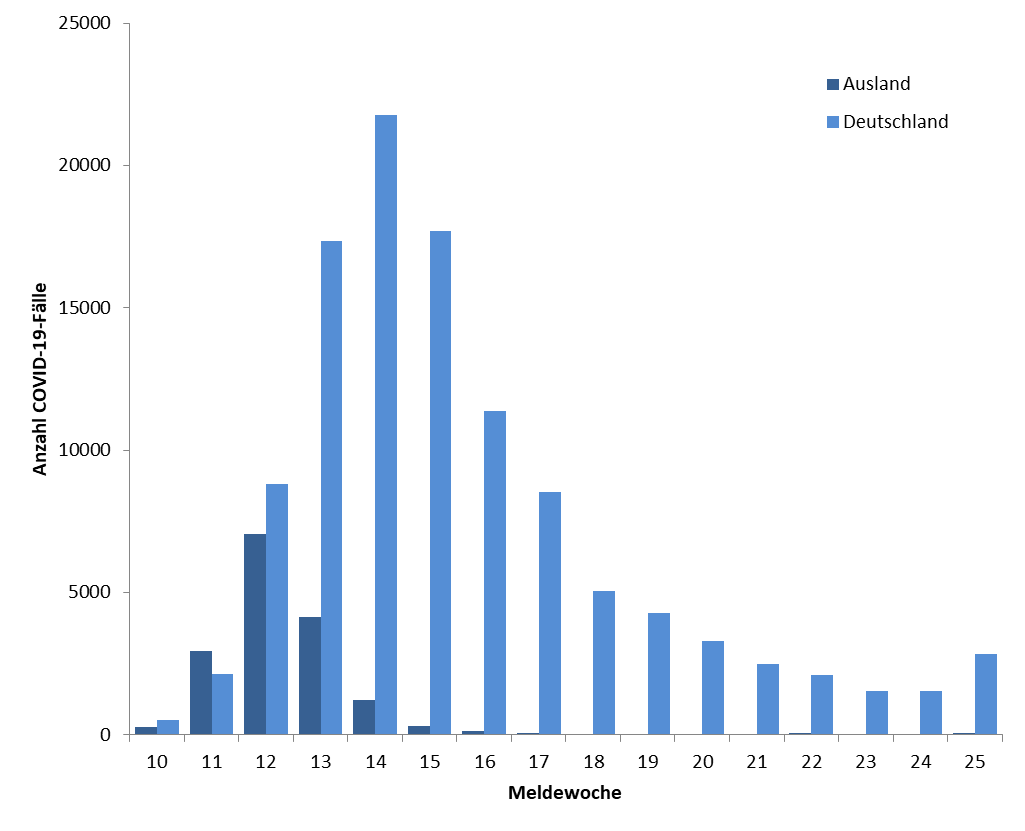 24.06.2020
12
[Speaker Notes: Extra Folie nur Mittwochs

Tabellenblatt: Expo Meldewoche

----------
Datenquelle: Covid19_Liste, Datenblätter: Expositionsort 		- Wichtig: vor der nächsten Filterung den vorherigen Filter entfernen! 
Expositionsland: 1. Ebene (ohne Deutschland)
Häufig genannte Regionen: 2. Ebene; nach Land filtern]
Aktuelle Ausbrüche - Tönnies
Gütersloh, Status 23. 06. 2020 (Bericht C. Frank, Ausbruchsteam, Kreist Gütersloh Internetpräsenz) 
Land NRW ordert Lockdown an für Kreis Gütersloh
Fleischverarbeitung : 1.331 positiv Getestete, 5.000 Abstriche mit >1.000 noch ausstehend zur Testung,  in zurzeit untersuchten Betriebsteilen ca. 20% positiv, in der initial getesteten Schweine- und Sauenzerlegung >60%
Mitarbeiter auch aus umliegenden Landkreisen (LK Warendorf), Stadt Verl hat Quarantänezone eingerichtet ; 
Bisher 14 Infizierte aus dem LK ohne Verbindung zu Tönnies
Arbeitsquarantäne eigentlich aufgehoben, Einhaltung definitiv nicht vollständig (z.B. 18 LKW Fahrer weiter im Dienst)
Schwierigkeiten: 
Manche Mitarbeiter sind möglicherweise „nach Hause“ gereist, Genaueres unklar 
Rückstau bei der Eingabe in ISGA da Tönnies nur verzögert die Adresse bereit gestellt hat, Oft wird „Erkrankungsbeginn“ fehlerhaft (Befunddaten) oder gar nicht eingegeben; 
Inanspruchnahme des Behandlungszentrum auf dem Tönnies Betriebsgelände für Mitarbeiter versus Abstrichstelle im Krankenhaus für Angehörige etc. funktioniert nicht in dieser differenzierten Form, Vermischung macht eine Situationsbeobachtung der unterschiedlichen Gruppen schwieriger.
Dem Team vor Ort wurde zugetragen, dass wohl immer Gruppen von Erkrankten sich gleichzeitig bei Ärzten vorgestellt haben. Einzeln haben sich die Erkrankten wohl aus Angst nicht getraut, weil man ihnen wohl verboten hatte, zum Arzt zu gehen.
Warendorf, Status 22. 06. 2020 (Presse) 
142 Personen akut infiziert, die meisten davon in Oelde (97). Allein am Samstag und Sonntag waren 51 Personen hinzugekommen. Insgesamt leben im Kreisgebiet nach Angaben der Kreisverwaltung vom Sonntag rund 1360 Mitarbeiter, die bei Tönnies in Rheda-Wiedenbrück arbeiten. 
Hamm, Status 22.06.2020 (Presse) 
Am Montag 51 Infizierte bekannt, 48 von ihnen sind Tönnies-Mitarbeiter und deren Angehörige. Ein Tönnies-Mitarbeiter liegt im Krankenhaus. In Quarantäne sind derzeit 495 Personen, „überwiegend“ wegen des Ausbruchs bei Tönnies. In Hamm leben nach Angaben der Stadt 110 Menschen, die in der Fabrik arbeiten. Weitere Fälle unabhängig von Tönnies (Gottesdienst (Baptistengemeinde), Kind betroffen, Schule unter Quarantäne)
Osnabrück (NI), Status 22.06.2020 (Presse)
30 Tönnies-Mitarbeiter unter Quarantäne. Erste Tests hätten keine Infektionsfälle gezeigt, sagte ein Sprecher des Landkreises am Montag. Da sie negativ getestet wurden, gelten sie im Moment nur als Kontaktpersonen. Familienangehörige von Kontaktpersonen kommen nicht in Quarantäne.
24.06.2020
13
Aktuelle Ausbrüche
Berlin-Neukölln, Status 24.06. 2020; (Presse)
Presse: Rund 370 unter Quarantäne stehende Haushalten in Neukölln, 106 positive Tests (+ 8 zum Vortag). Insgesamt seien 798 Tests durchgeführt worden, noch lägen aber nicht alle Ergebnisse vor. 
LGL: Angehörigen einer Glaubensgemeinschaft ; 58 Fälle mit Erkrankungsbeginnen vom 18.05.-05.06 ;  
+64 Fällen aus 5 Bezirken (auch mit rezenten Erkrankungsbeginnen) mit gleicher ethnischer Herkunft. D.h., derzeit können 122 Fälle aus mehreren Bezirken der gleichen ethnischen Herkunft zugerechnet werden.

Berlin-Friedrichshain, Status 23.06.2020 (Presse)
Wohnblock nahe des Ostbahnhofs im Berliner Ortsteil Friedrichshain. Bei 44 Bewohnern des Gebäudekomplexes sind Corona-Infektionen nachgewiesen worden. Die betroffenen Haushalte wurden unter Quarantäne gestellt (ca. 200 Personen), auch Kinder, die Schulen oder Kindertageseinrichtungen besuchen, betroffene Einrichtungen wurden informiert, dort werden Testungen angeboten. Vergangene Woche Testungen asymptomatischer Kontaktpersonen im betroffenen Gebäudekomplex durchgeführt.

Oldenburg, Status 24.06.2020 (Presse)
Puten-Schlachtbetrieb (Wiesenhof), 23 Infizierte (50 getestet), 150 KP1, Testung aller 1.100 Mitarbeiter geplant. Reihentestung folge einer kranken Mitarbeiterin.
Unternehmen betonte, dass alle Corona-Schutzregeln eingehalten und etwa die Mitarbeiter deutlich voneinander getrennt worden seien. Anfang Juni waren alle Mitarbeiter schon einmal getestet worden. Dabei war lediglich ein einziger positiver Fall festgestellt worden. 22/23 zuvor negativ getestet.

Magdeburg, Status 22.06. 2020 (Presse)
19 Hauseingänge in Neue Neustadt und Salbke unter Quarantäne, ca. 800 Bewohner betroffen, Stimmung nicht mehr aggressiv aber nicht alle Bewohner halten sich an die Anordnungen, Johanniter-Unfallhilfe verteilt Lebensmittel, erstmals, seitdem sich das Coronavirus in Magdeburg wieder ausbreitet, wurden Infektionsketten nachgewiesen.
24.06.2020
14
Aktuelle Ausbrüche
Göttingen, Status 24.06.2020 (Presse)
Wohnkomplex Groner Str.: Die ersten 350 Menschen durften am Montagabend (22.06.) ihre Wohnungen verlassen. Sie waren zuvor zweimal negativ auf das Virus getestet worden. Demonstrationen gegen Wohnsituation am 23.06.
Stand 20.06. (email Zimmermann): 120 Personen positiv, Nicht-Haushaltskontakt Testungen abgebrochen aufgrund von Ausschreitungen; Betonung der Wichtigkeit von Sprachmittlern und einer aufgeschlossenen Zusammenarbeit der Behörden/Ausbruchsteams mit der Community; Quarantäne für den gesamten Wohnblock
Schultestungen: Testung von Schülern und Lehrern am 21.06. vorgenommen

Grenzdurchgangslager Friedland (LK Göttingen): Status 23.06.2020 (Presse) 
19 Geflüchtete, 1 Mitarbeiterin infiziert
Reihentestung am 21.06.2020, Wiederholung am 25.06.2020
Alle Bewohner befinden sich daher in häuslicher Quarantäne
1 Familie aus Kazachstan positiv getestet, die mit dem Flugzeug nach Friedberg gereist ist, in derselben Maschine waren insgesamt 35 andere Personen mit Ziel Friedberg, 4 symptomatische Fälle (negativ getestet) bereits vor Ort,
alle räumlich getrennt und gesamtes Lager wird getestet (zwischen 200-300 Personen)
24.06.2020
15
Überlastungsanzeigen  
(aus dem Bericht vom 16.06.2020)
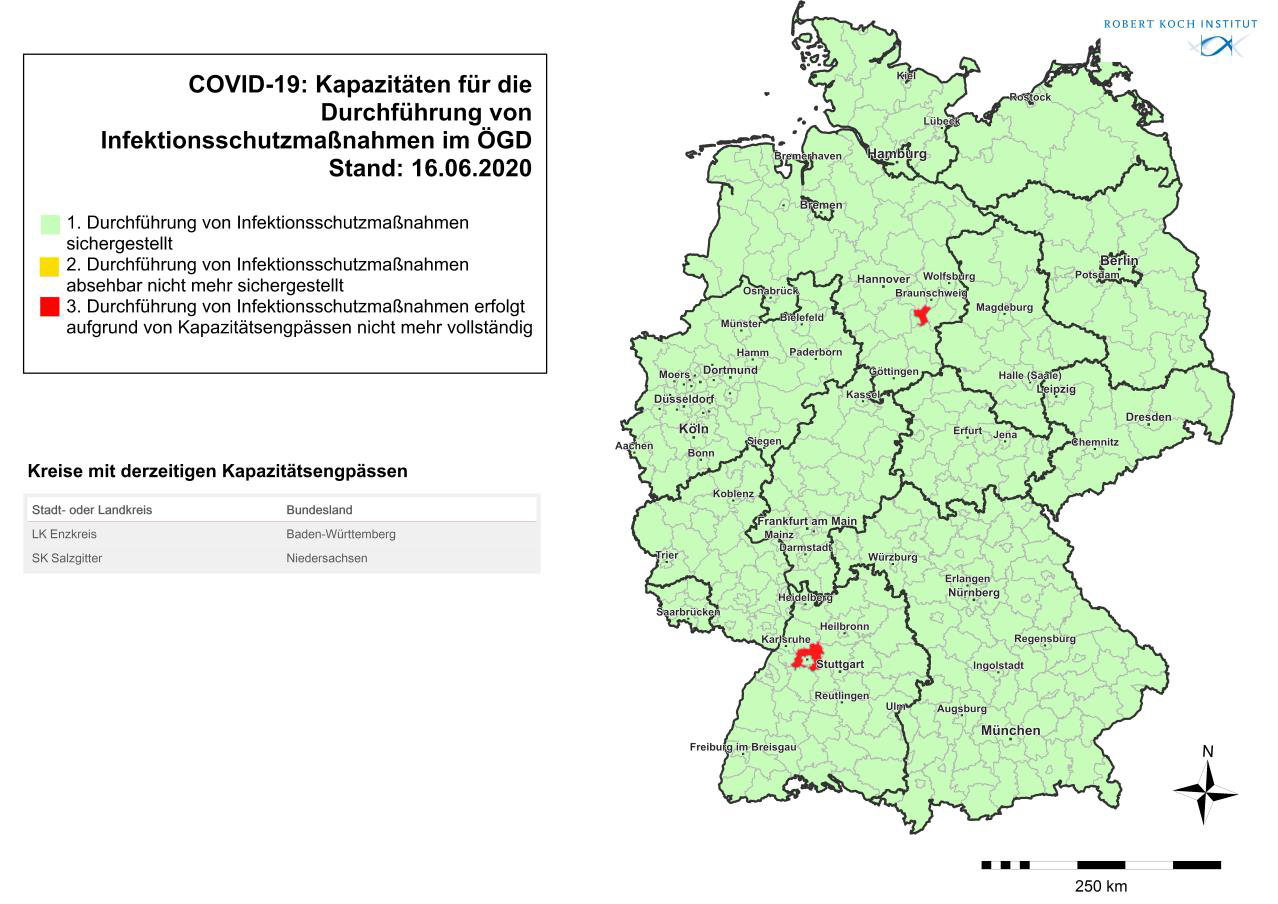 Kreise mit derzeitigen Kapazitätsengpässen
24.06.2020
16
[Speaker Notes: Nur Mittwochs: aus dem Wochenbericht_Kapazitätserfassung von Epialert ans BMG (vom Dienstag)]
Anteil der positiven Tests nach Bundesland (Stand 23.06.2020)
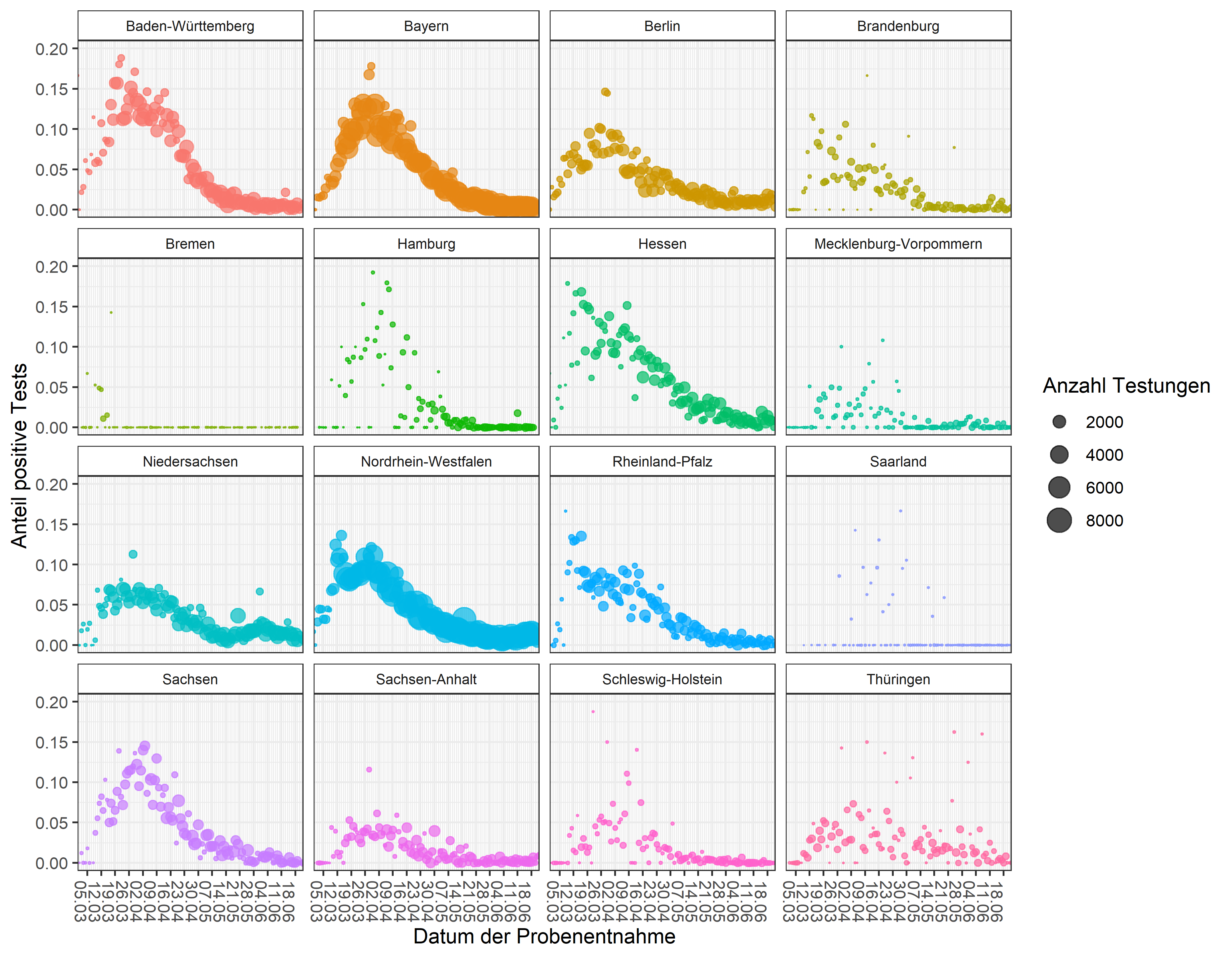 24.06.2020
17
Anteil der positiven Tests, bundesweit (Stand 22.06.2020)
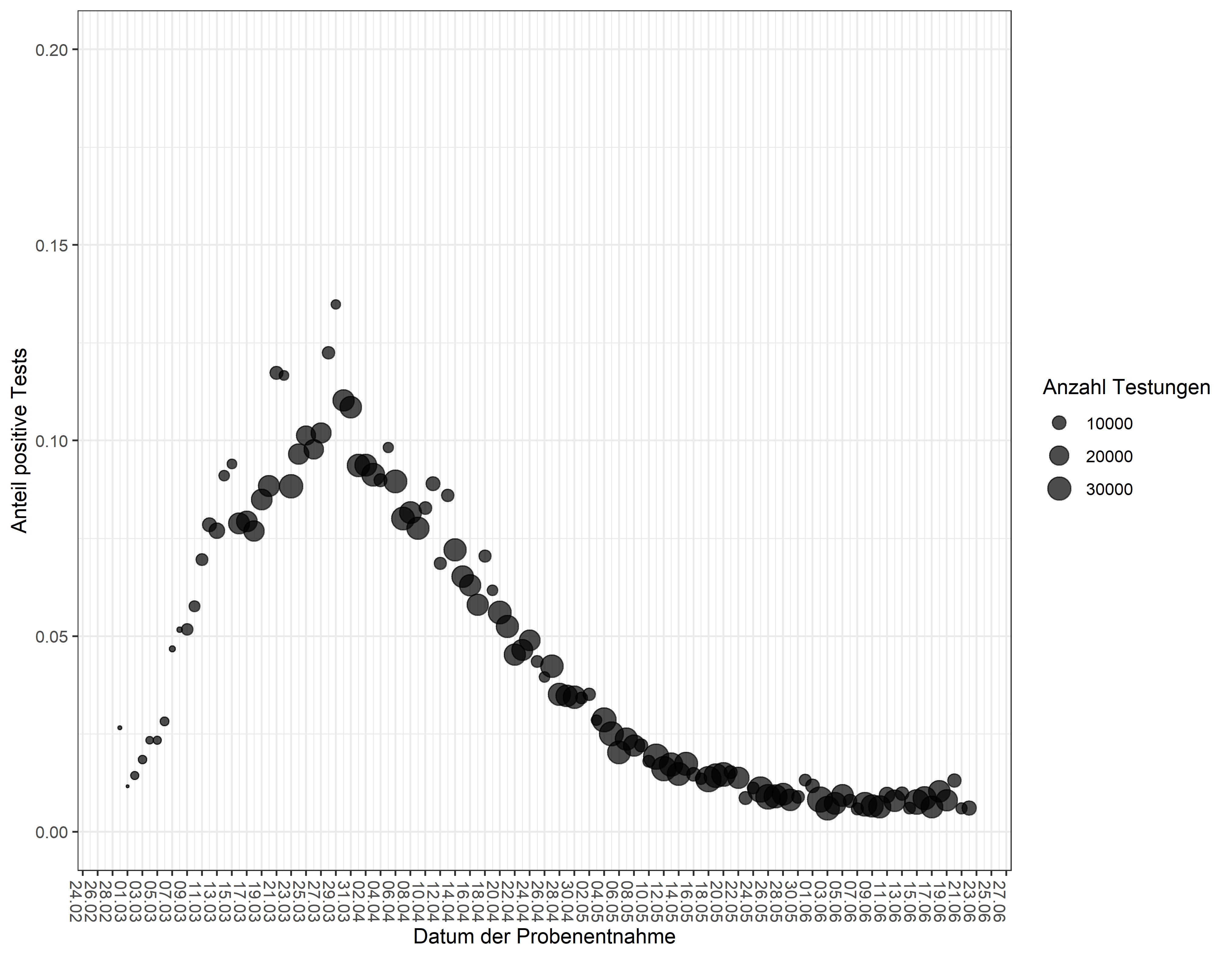 24.06.2020
18
Anzahl Labortestungen (Datenstand 16.06.2020) (aktuelle Zahlen noch nicht vorhanden)
In KW 23 gaben 28 Labore einen Rückstau von insgesamt 2478 abzuarbeitenden Proben an. 27 Labore nannten Lieferschwierigkeiten für Reagenzien.
17.06.2020
19
[Speaker Notes: Am Freitag akutaliseren]
Wöchentliche Sterbefallzahlen in Deutschland (Pressemitteilung destatis 05.06.2020)
Phase der zeitweisen Übersterblichkeit scheint beendet
KW19: 17.014 Todesfälle (-501 zur Vorwoche), damit ca. 2% unter dem Durchschnitt der Vorjahre 2016-19 (Nachmeldungen aber noch möglich)
17.06.2020
20
[Speaker Notes: Nur Freitags https://www.destatis.de/DE/Presse/Pressemitteilungen/2020/05/PD20_194_12621.html?nn=209016]
Subnational level of transmission
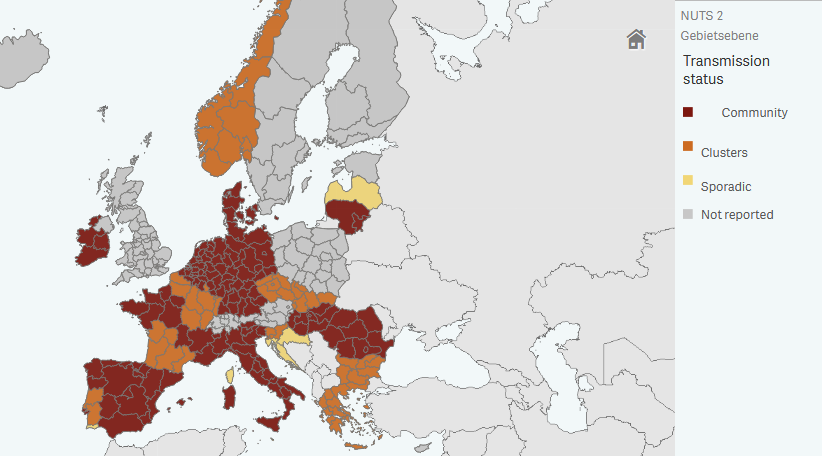 17.06.2020
21
Epidemiologische Situation Bundesländer (MW 24
17.06.2020
22